7th Meeting of the S-100 Working Group

S-100 Validation Tests Workshop

Liz HAHESSY & Jonathan PRITCHARD
Agenda Item 8
Objectives
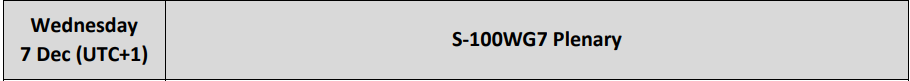 Formation of Sub Working Group
Lead: Liz Hahessy
Volunteers – if want to participate email Yong Baek (yong.baek@iho.int) and Liz Hahessy (elihh@gst.dk)
Agree next meeting
Consensus on different types of Validation
Explanation of background, existing work and discussion around potential issues.  Develop understanding of the task and importance
Agree on next steps and actions
If time:
Agree format structure for S-100 Validation Tests
look at some of the existing proposed S-100 Validation tests
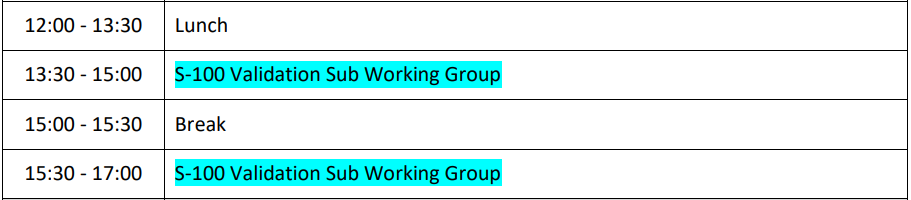 What is required?
Validation tests between multiple product specifications, aimed at increasing the harmonisation of datasets and user experience of them for live navigation on the S-100 ECDIS.

Need to ensure safe navigation whilst using multiple interoperable product specifications
Safe = ECDIS Behaviour e.g. if alarms on S-102 must alarm on S-101
Need to ensure data producers understand the implications of producing multiple product specifications
Enable validation software to be produced that supports S-100 validation
What is required?
HSSC task – HSSC14/15 

Action:
“For the same reasons as above, HSSC noted the slow progress on the development of a harmonized data validation process and associated catalogues across the S100 framework and agreed on the establishment of a dedicated subgroup.”

Deadline:
HSSC 15
Why is it necessary?
Producing multiple datasets containing similar data that needs to interoperate and be safe for use
Not necessarily same model
Not same limits (no requirements for coincident/identical coverage)
May not be the same data producer
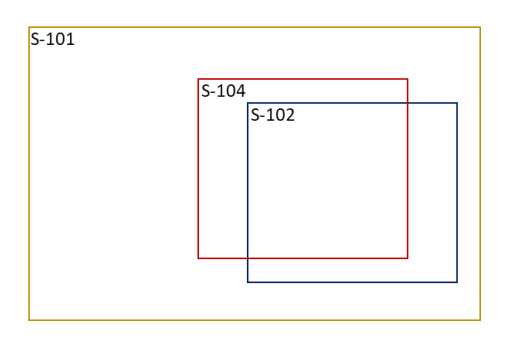 S-57 Band 3
S-57 Band 4
S-57 Band 4
What is validation?
Current validation

Modelled from S-58

Integral part of IHO Standards
S-58 ENC Validation Checks
Cover semantic, formatting and structural aspects of S-57 ENC data
Majority of tests carried out “within” the cell, without reference to other datasets or external data

Horizontal & Vertical consistency checks are conducted by HOs and RENCs – most are not formalised
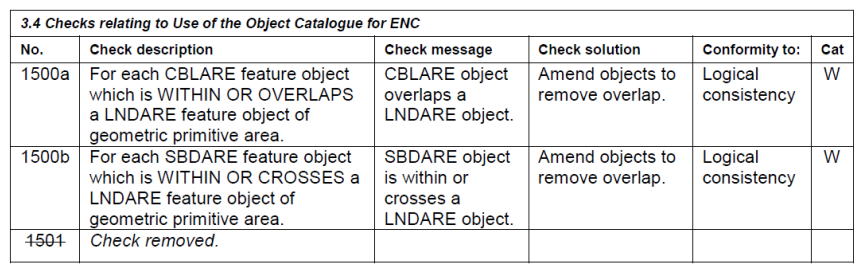 What is validation?
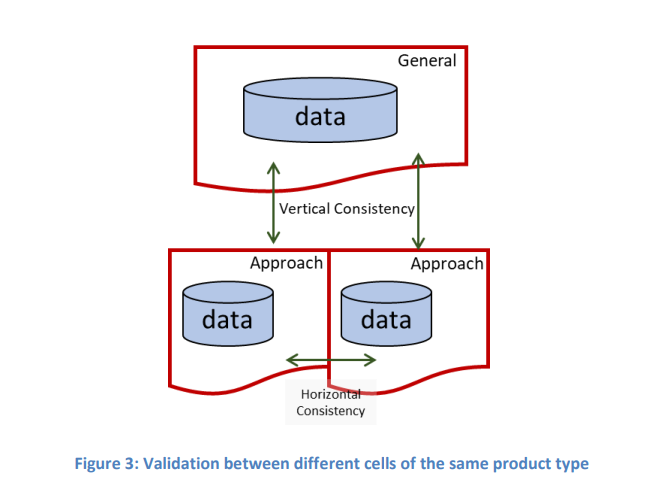 Intra – cell validation
Inter – cell validation
What is validation?
Intra-cell – Validation tests to ensure cell validates against itself
Inter-cell – Tests to ensure the cell validates against those it spatially intersects, touches or joins with
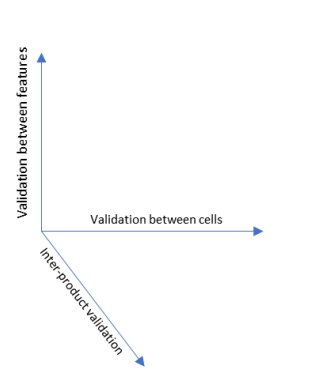 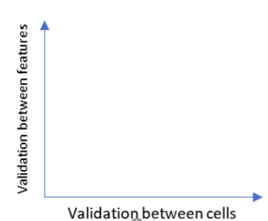 S-100 Future
Now
Intra
Intra
Inter
Inter
New dimension of validation
What is validation
At a simple level there are 3 types of data validation tests (content)

Inside cell
Between adjoining cells
Between product specifications for different types

Do we agree?

Responsibilities
Inside the Product Specification  - intra and inter  - lies with Product Specification owners

Outside -  within this group?
With support from Product Specification owners
Is some of this temporary with the formation of an S-98 sub group?
S-100 Validation
S-98
Interoperability
Encoding (8211, GML, HDF5)
FC Schema
Geometry
S-100 Framework
b
c
Interoperability Catalogue
DCEG1
DCEG2
FC1
FC2
Product Specification
d
e
g
j
f
Dataset1
Dataset2
Dataset3
Dataset(s)
a
i
h
CATALOG.XML1
S-128
[Speaker Notes: Jonathan Pritchard diagram – different elements and types of validation
S-100 Framework at the top
2 Product Specifications (could be more) and their Feature Catalogues and DCEGs
Then Datasets made from these FC/ DCEG combinations
Notice there are dashed lines and arrows – these are the different types of validation which we will discuss next]
Responsibilities:
Who writes & maintains the different types of validation
S-100 Conformance Tests

Test dataset against FC

Standard for all Product Specifications – so all S-100 level?

Should that fall within PS validation or at S-100 validation level?
Validation between product specifications
Is this group responsible for tests between PS?

If yes, focus on interoperability? 
Interleaves
Replaces features – bigger implications
How maintain onwards?
Is this a temporary home until S-98 sub group set up?
Progress so far
S-101 Project Team has reviewed S-58 and identified which validation tests are: 
Relevant to S-101 and carried forward
Which tests are more generic S-100 tests
Initially identified some new tests for S-101
Progress so far…2
IIC Technologies have produced a Technical Report on Validation of S-100 datasets (Agenda item 8.1)
Covers background to validation
Beginning of description of ‘methodology’ of Validation
Primarily looking at S-101, S-102, S-104 & S-111
Proposed categorisation of S-100 Validation Tests
Initial list of 45 tests  (Primarily focused of S-101, S-102, S-104 & S-111)
Testing validation of:
S-102 against S-101 using UKHO test data (Isle of Wight)
Working with US datasets to find examples of reconciling S-111 data with tidal data in S-101

https://iho.int/uploads/user/Services%20and%20Standards/S-100WG/S-100WG7/S100WG7-8.1_2022_EN_Validation%20Tests%20v7.3.0_Draft.pdf
Progress so far…3
Summary of UKHO findings - wreck
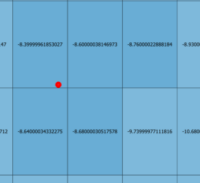 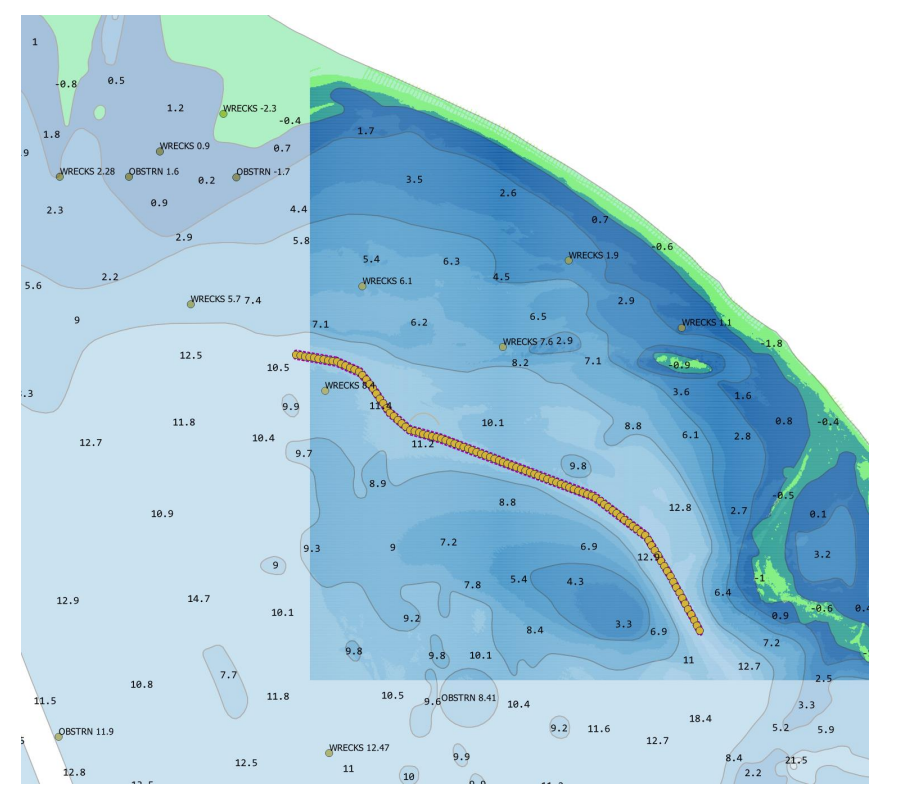 S-101 Wreck feature (with a coincident Obstruction) with a valueOfSounding of 8.4m

S-102 value corresponding to the point feature (which is within the bounding rectangle of the S-102 point) is 8.39999961853027
[Speaker Notes: A route has been plotted through the region and the S-102 data overlaid on ENC polygons and features. As part of this testing, a number of tests were run, including sanity tests of values, formats, HDF5 formatting and metadata examinations of coverage and grids. 
In order to experiment with cross-product validation the depths in the ENC (as defined by the S-101 depth areas and valueOfSounding attributes were cross referenced against the 500k depth value points in the S-102 dataset. This involved using the rectangular extents of each S-102 point (as described in the previous section using linear interpolation) against DepthArea polygons and features with value of sounding value]
Progress so far…4
NOAA Sandy Hook – Interoperablity issues between products
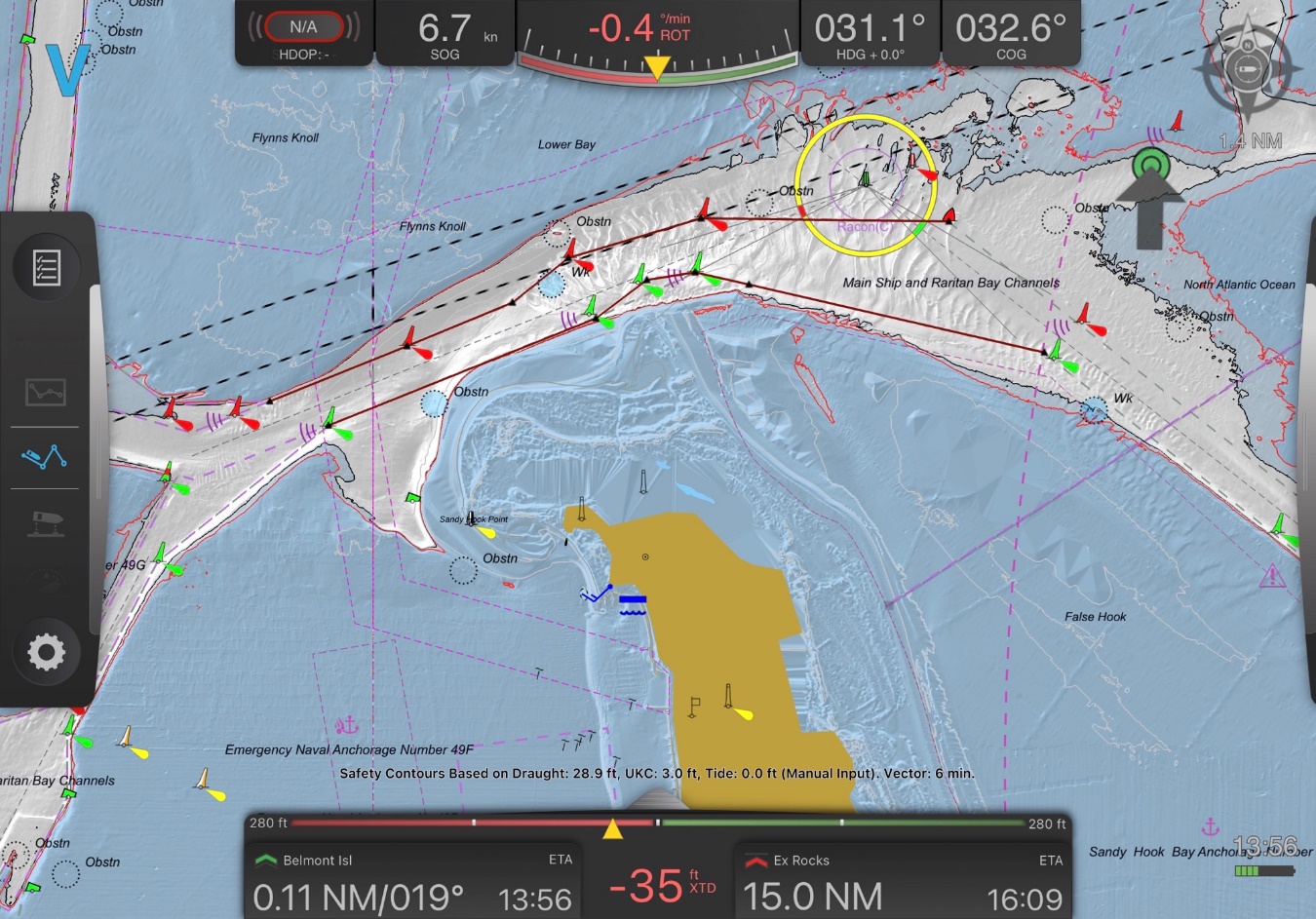 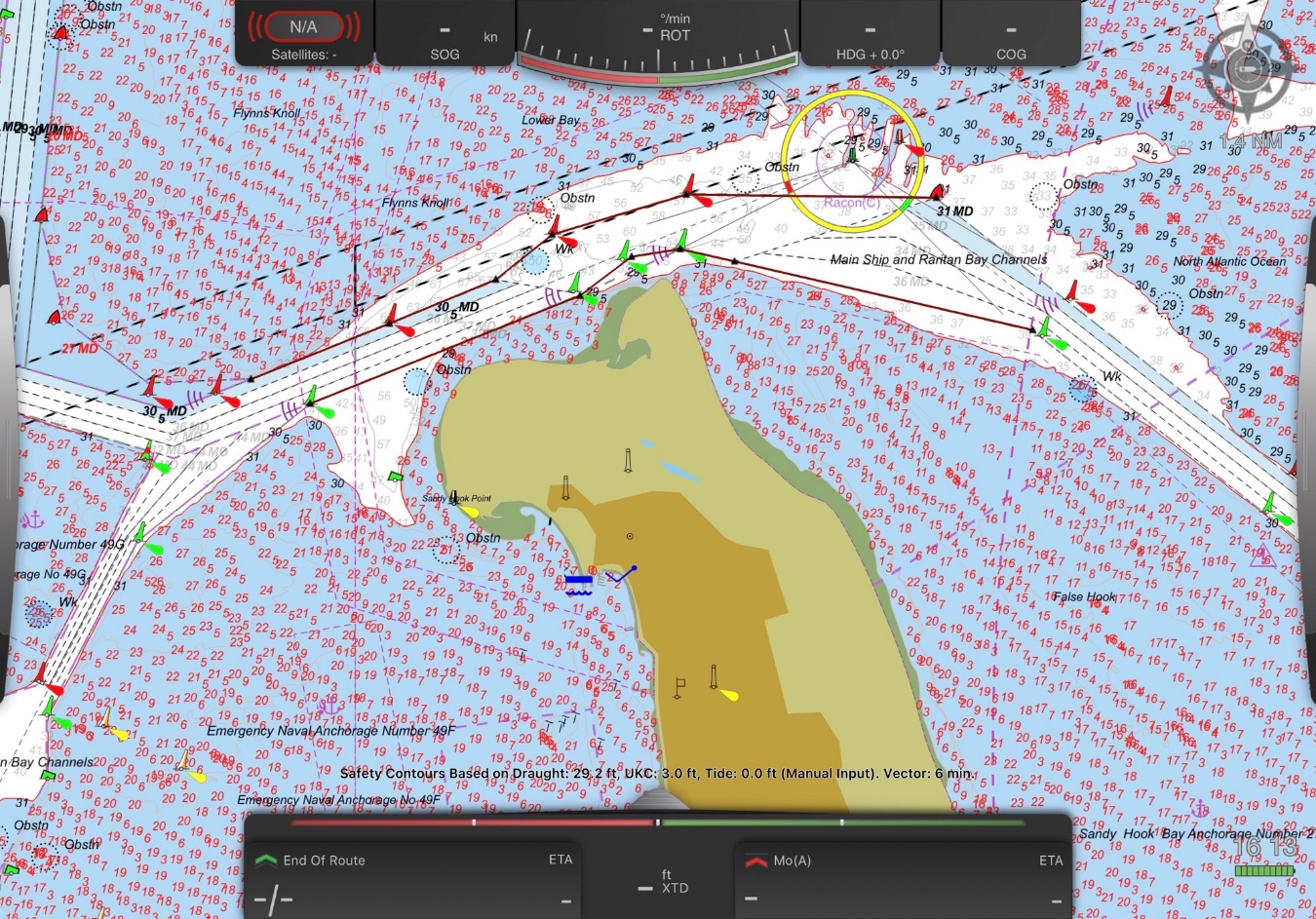 S-102 with a user selected safety contour selected, however, the S-102 data was interpolated over land, so Sandy Hook is no longer visible on screen
S-102 Turned off
Progress so far…5
Have other Test Beds or organisations starting working on S-100 Validation tests that they are willing to share?
Production Software manufacturers
Validation Software manufacturers
RENCs
OEMs
Test Beds
Data producers
Others…
What is the deliverable?
List of S-100 Validation Tests  - is this a Part of S-100 or separate standard (S-158?)
What is the format of these tests – propose use IICs suggestion to start with
Explanatory section including description of what ‘Validation’ is
Recommendation of how we organise validation between different products – Is this S-98 now?
How do, how record, how update/maintain
Update S-97?
Guidance document for data producers? 
But not hold up factor 
Scope of work  - is this limited in the first instance to Route Monitoring PSs?
Link to DCEG?
assumptions
S-101 must always be ‘safest’
Do we need a definition

Must be possible to use S-101 ENC without additional S-xxx products

Do we need a generic list of assumptions and/or ones specific between product specifications?
Combination of products must be least as safe as individual

“After S-57 is no longer a live standard, the S-57 tests can be deleted from the test cases and documentation without any impact. Therefore, S-100 and S-57 datasets should be standalone (except where specific DF tests are planned/executed)” – S-164
So want to keep S-58 & S-158 separate
Proposed structure for tests
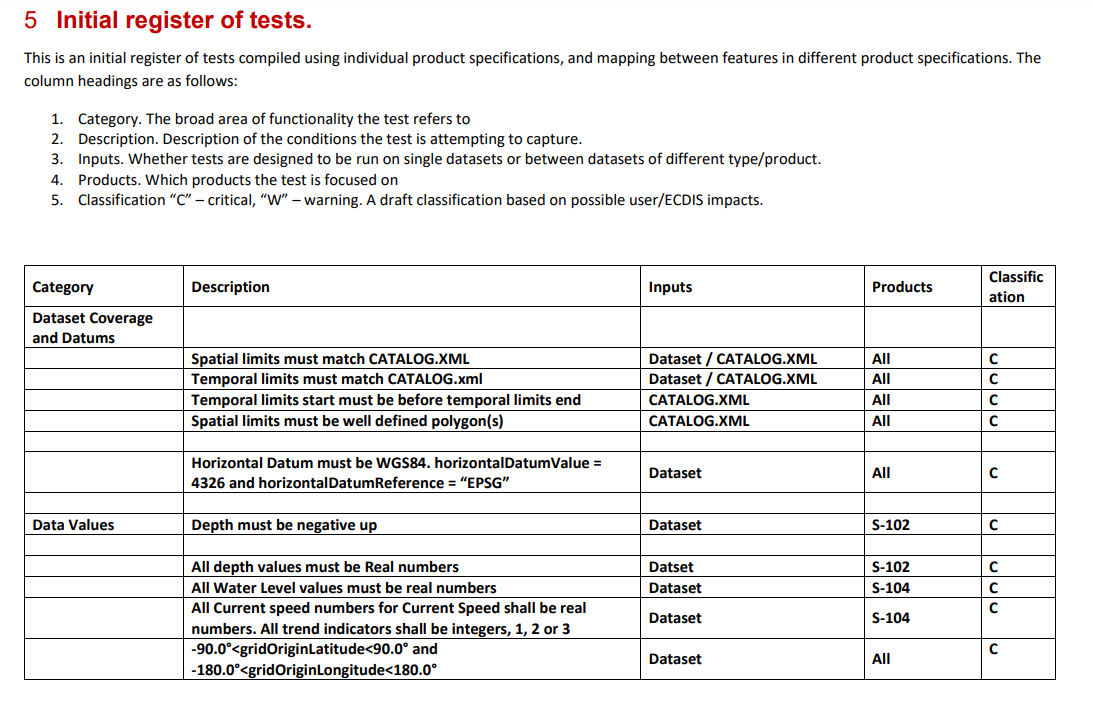 Propose adding Standard/document to refer to
Categories:
Dataset Coverage and Datums
Data Values
Coverage
Grid Structure
Resolution 
Dataset Metadata
Cross Validation
When is it required/ DEpendencies?
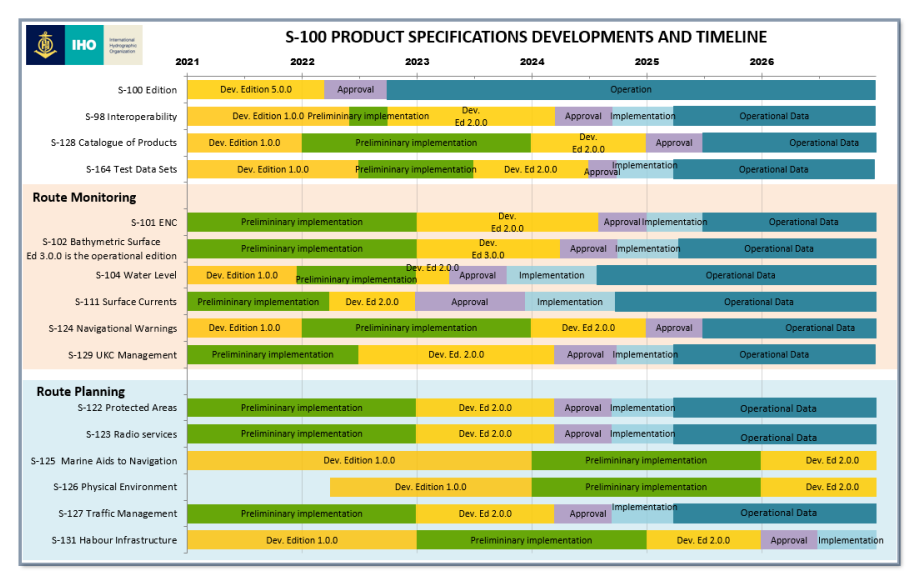 When required?
Are there phases
What is phase 1? Route Monitoring
What are S-100 Validation tests a dependency to?
Product Specifications being ready for Ed. 2.0.0
Generic tests & FC
Revisit once Interoperability catalogue produced
DEpendencies
Test data is required to test validation
Potentially work with Test Beds and RENCs to start with
Resources to test 
IHO Singapore Lab?

Link between S-164 and S-100 Validation Tests
S-164 needs to be validated?
Do we need S-164 datasets for S-100 Validation Tests?
What work is required?
Initial work
Establish GitHub page
Identifying which scenarios require validation & who responsible
Identifying who to contact
Agree to use IICs test structure?
Insert S-101 PT S-100 tests into new structure
Start producing simple document explaining:
‘What validation is’ 
How it is structured
Identifying responsibilities for different parts of validation
Review Governance Docs gaps 
Session at TSM
Request S-158

Further work
Identify other S-100 Validation tests – do we need a full review?
Potentially set up a test scenario for users/ Test beds to test and report back issues found
Sum up
Establish list of volunteers – contact WG/PS owners not present
Next meeting
VTC correspondence group
1st meeting beginning of February? (S-101to S-57 conversion meeting end Jan)
How regularly meet? Monthly?
Test Strategy Meeting in early March 
HSSC meeting June
Maintenance / Updating regime